Automatic Dialect/Accent Recognition
Fadi Biadsy

April 12th, 2010
1
[Speaker Notes: Hi I’m presenting now my proposal .. First I would like to thank you for agreeing to be on my proposal committee..]
Outline
Problem 
Motivation
Corpora
Framework for Language Recognition
Experiments in Dialect Recognition 
Phonotactic Modeling  
Prosodic Modeling
Acoustic Modeling
Discriminative Phonotactics
2
Problem: Dialect Recognition
Given a speech segment of a predetermined language



Great deal of work on language recognition 
Dialect and Accent recognition have more recently begun to receive attention 
Dialect recognition more difficult problem than language recognition
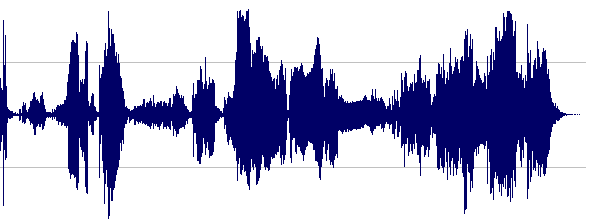 Dialect = {D1, D2,…,DN}
3
Motivation: Why Study Dialect Recognition?
Discover differences between dialects
To improve Automatic Speech Recognition (ASR)
Model adaptation: Pronunciation, Acoustic, Morphological, Language models

To infer speaker’s regional origin for
Speech to speech translation
Annotations for Broadcast News Monitoring
Spoken dialogue systems – adapt TTS systems	
Charismatic speech

Call centers – crucial in emergency situations
4
Motivation: Cues that May Distinguish Dialects/Accents
Phonetic cues:
Differences in phonemic inventory
Phonemic differences
Allophonic differences  (context-dependent phones) 
Phonotactics: Rules/Distribution that govern phonemes and their sequences in  a dialect
Example: /r/
 Approximant in American English [ɹ] – modifies preceding vowels
 Trilled in Scottish English in [Consonant] – /r/ – [Vowel] and in other contexts
Differences in phonetic inventory and vowel usage
Differences in Morphology
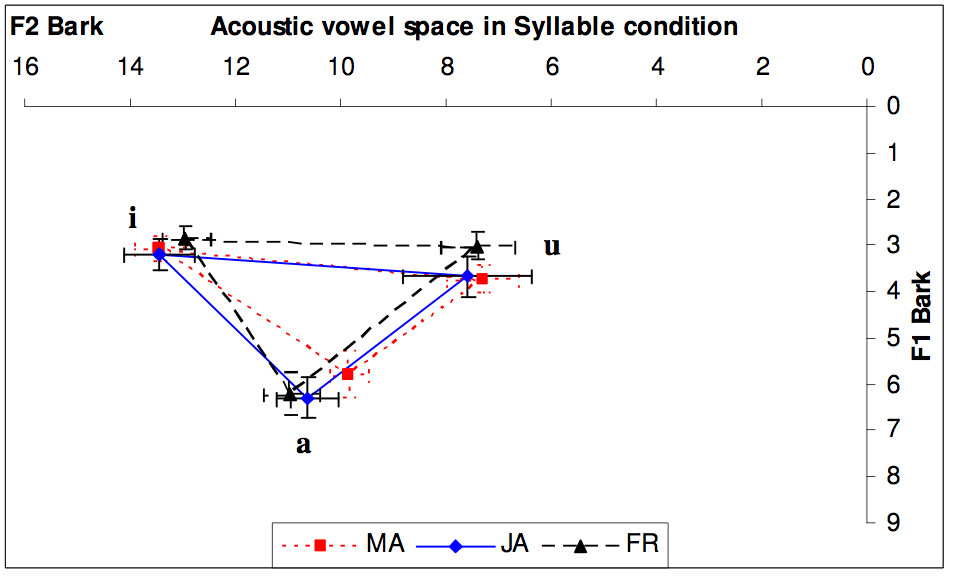 “She will meet him”
MSA:    /s/ /a/    /t/ /u/ /q/   /A/  /b/   /i/    /l/ /u/  /h/ /u/ 
  
Egy:     /H/ /a/    /t/     /?/    /a/   /b/         /l/       /u/    

Lev:    /r/ /a/ /H/ /t/    /g/    /A/   /b/        /l/       /u/
5
(Al-Tamimi & Ferragne, 2005)
[Speaker Notes: There are multiple cues that humans and machines can use to distinguish dialects]
Motivation: Cues that May Distinguish Dialects/Accents
Prosodic differences
Intonational patterns 
Timing and rhythm 
Spectral distribution (Acoustic frame-based features) 
Morphological, lexical, and syntactic differences
Subjects rely on intonational cues to distinguish two German dialects (Hamburg urban dialects vs. Northern Standard German) (Peters et al., 2002)
6
Outline
Problem 
Motivation
Corpora
Framework for Language Recognition
Experiments in Dialect Recognition 
Phonotactic Modeling  
Prosodic Modeling
Acoustic Modeling
Discriminative Phonotactics 
Contributions 
Future Work
Research Plan
7
Case Study: Arabic Dialects
Iraqi Arabic:  Baghdadi, Northern, and Southern
 Gulf Arabic:  Omani, UAE, and Saudi Arabic
 Levantine Arabic:  Jordanian, Lebanese, Palestinian, and Syrian Arabic
 Egyptian Arabic: primarily Cairene Arabic
8
Corpora – Four Dialects – DATA I
Recordings of spontaneous telephone conversation produced by native speakers of the four dialects available from LDC
9
[Speaker Notes: We could find a set of corpora of….
Held out 150 speakers from each corpus…600 speakers.. It’s a good number of speakers]
Outline
Problem 
Motivation
Corpora
Framework for Language Recognition
Experiments in Dialect Recognition 
Phonotactic  Modeling
Prosodic Modeling
Acoustic Modeling
Discriminative Phonotactics 
Contributions 
Future Work
Research Plan
10
Probabilistic Framework for Language ID
Task:


Hazen and Zue’s (1993) contribution:
Prosodic model
Acoustic model
Phonotactic
Prior
11
Outline
Problem 
Motivation
Corpora
Framework for Language Recognition
Experiments in Dialect Recognition 
Phonotactic Modeling  
Prosodic Modeling
Acoustic Modeling
Discriminative Phonotactics 
Contributions 
Future Work
Research Plan
12
Phonotactic Approach
Hypothesis: Dialects differ in their phonotactic distribution

Early work: Phone Recognition followed by Language Modeling (PRLM) (Zissman, 1996)
Training: For each dialect Di :
dh uw z hh ih n d uw ey...
f uw v ow z l iy g s m k dh...


h iy jh sh p eh ae ey p  sh…
Train an n-gram model: λi
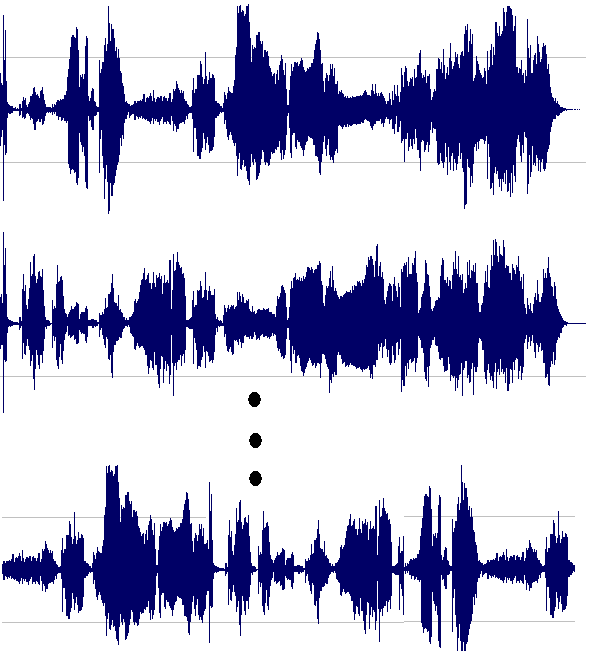 Run a phone recognizer
13
Phonotactic Approach – Identification
Test utterance:
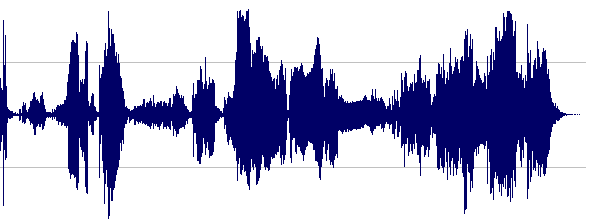 C
uw hh ih n d uw w ay ey uh jh y eh k oh v hh ...
Run the phone recognizer
14
Applying Parallel PRLM (Zissman, 1996)
Use multiple (k) phone recognizers trained on multiple languages to train k n-gram phonotactic models for each language of interest 
Experiments on our data: 9 phone recognizers, trigram models
Perplexities
Arabic phones
Iraqi LM
Gulf LM
Arabic Phone Recognizer
Egyptian LM
Levantine LM
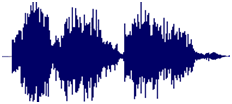 MSA LM
English phones
Iraqi LM
Gulf LM
English Phone Recognizer
Back-End Classifier
Acoustic Preprocessing
Egyptian LM
Levantine LM
MSA LM
Japanese phones
Hypothesized Dialect
Iraqi LM
Gulf LM
Japanese Phone Recognizer
Egyptian LM
Levantine LM
15
MSA LM
Our Parallel PRLM Results – 10-Fold Cross Validation
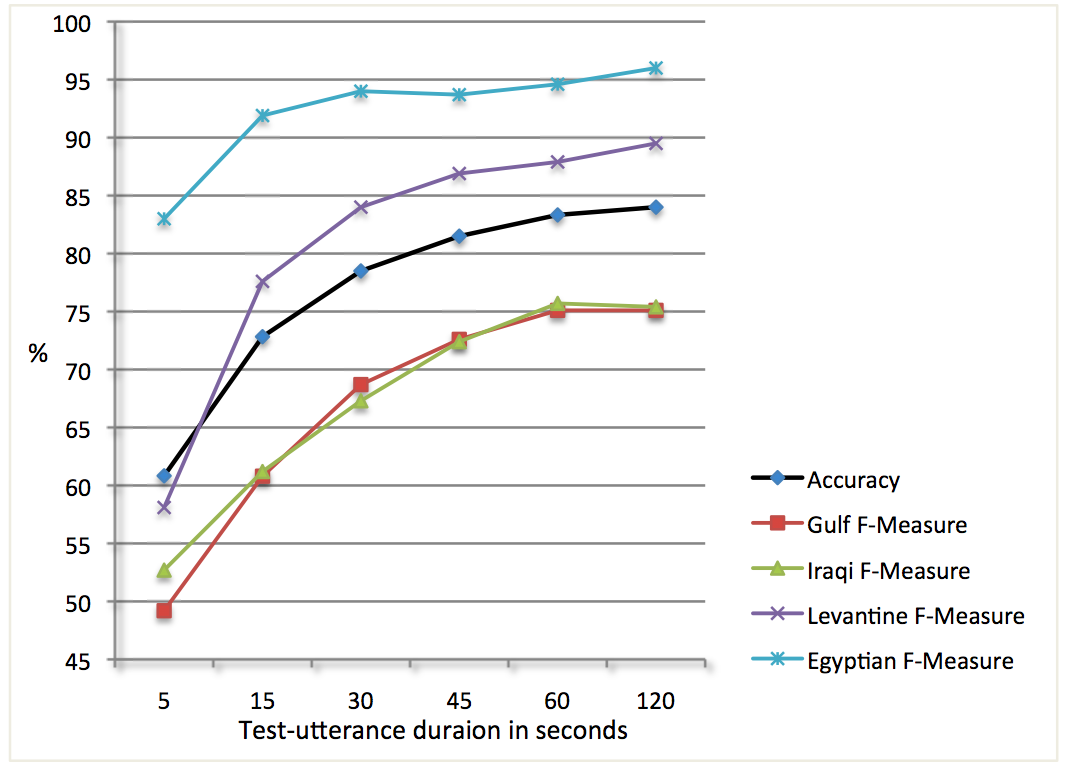 Test utterance duration in seconds
16
Outline
Problem 
Motivation
Corpora
Framework for Language Recognition
Experiments in Dialect Recognition 
Phonotactic Modeling  
Prosodic Modeling
Acoustic Modeling
Discriminative Phonotactics 
Contributions 
Future Work
Research Plan
17
Prosodic Differences Across Dialects
Hypothesis: Dialects differ in their prosodic structure
What are these differences?
Global Features
Pitch: Range and Register, Peak Alignment, STDV
Intensity 
Rhythmic features: ∆C, ∆V, %V (using pseudo syllables)
Speaking Rate
Vowel duration statistics
Compare dialects using descriptive statistics
18
New Approach: Prosodic Modeling
Pseudo-syllabification 
Sequential local features at the level of pseudo-syllables:
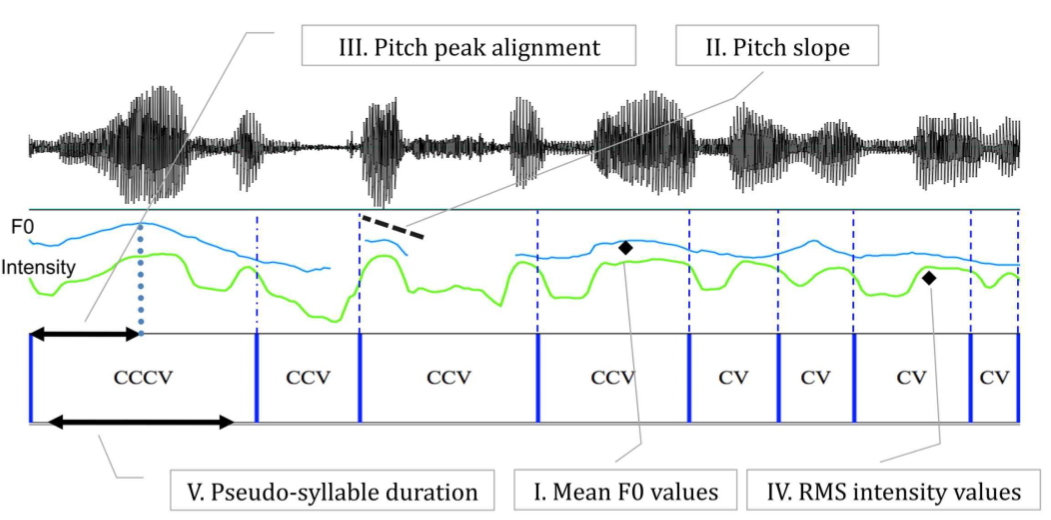 Learn a sequential model for each prosodic sequence type using an ergodic continuous HMM for each dialect
19
New Approach for Prosodic Modeling
Dialect Recognition System:
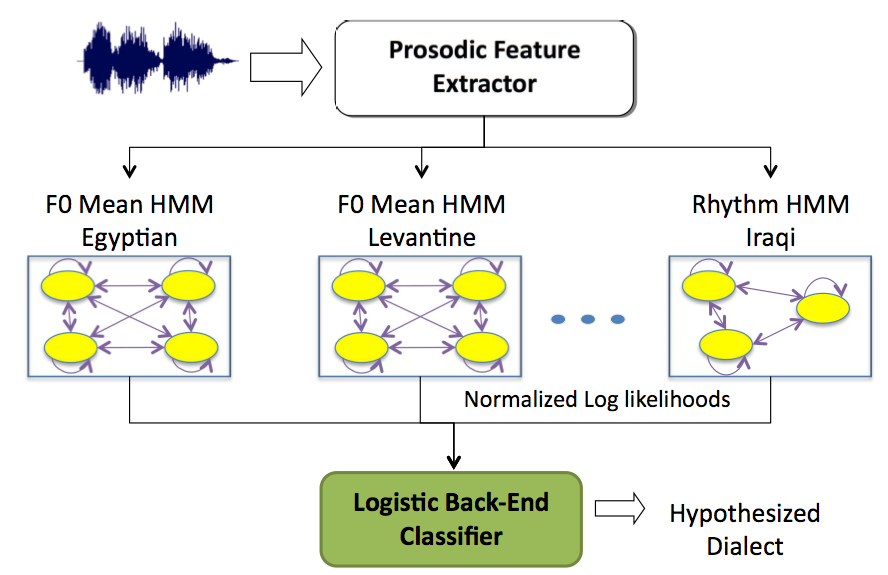 Global Features
Logistic Backend Classifier
20
Prosodic Modeling – Results (2m test utterances)
10-fold cross-validation (on Data I)
21
* p<0.05;    *** p<0.001
Outline
Problem 
Motivation
Corpora
Framework for Language Recognition
Experiments in Dialect Recognition 
Phonotactic Modeling  
Prosodic Modeling
Acoustic Modeling
Discriminative Phonotactics 
Contributions 
Future Work
Research Plan
22
Baseline: Acoustic Modeling
Hypothesis: Dialect differ in their spectral distribution

Gaussian Mixture Model – Universal Background Model (GMM-UBM) widely used approach for language and speaker recognition (Reynolds et al., 2000)
ai: 40D PLP features
Dialect 2
Train GMM-UBM using EM
Dialect 1
Maximum A-Posteriori (MAP) Adaptation to create a GMM for each dialect
During recognition
23
Corpora – Four Dialects – DATA II
For testing:
(25% female – mobile, 25% female – landline, 25% male – mobile, 25 % male – landline)
Egyptian: Training: CallHome Egyptian, Testing: CallFriend Egyptian
24
NIST LREC Evaluation Framework
Detection instead of identification: given a trial and a target dialect
Hypothesis: Is the utterance from the target dialect? 
Accept/reject + likelihood
 DET curves: false alarm probability against miss probability 
Results are reported across pairs of dialects
All dialects are then pooled together to produce one DET curve
Trials 30s, 10s, and 3s long
Equal Error Rate (EER)
25
[Speaker Notes: In the NIST language recognition evaluation, the task is detection as opposed to identification. given a trial and a target dialect, we are asked to test the hypothesis: is the utterance from the target dialect.
The system have to accept or reject the hypothesis and return a likelihood score
We use these score to report DET curve which plots the false alarm probability against miss probablity.]
Results (DET curves of PRLM and GMM-UBM) – 30s Cuts (Data II)
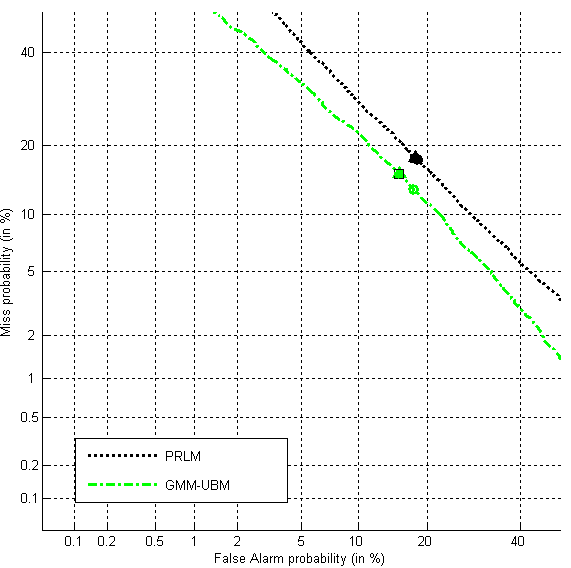 26
Our GMM-UBM Improved with fMLLR
Motivation: VTLN and channel compensation improve GMM-UBM for speaker and language recognition
Our approach: Feature space Maximum Likelihood Linear Regression (fMLLR) adaptation
Idea: Use a phone recognizer to obtain phone sequence: transform the features “towards” the corresponding acoustic model GMMs (a matrix for each speaker)
Intuition: consequently produce more compact models




Same as GMM-UBM approach, but use transformed acoustic vectors instead
fMLLR
[Vowel]-/r/-[Consonant]
27
Results – GMM-UBM-fMLLR – 30s Utterances
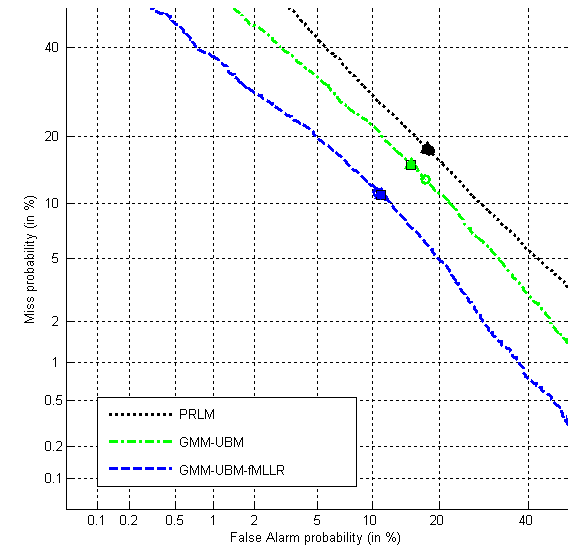 28
Outline
Problem 
Motivation
Corpora
Framework for Language Recognition
Experiments in Dialect Recognition 
Phonotactic Modeling  
Prosodic Modeling
Acoustic Modeling
Discriminative Phonotactics 
Contributions 
Future Work
Research Plan
29
Discriminative Phonotactics
Hypothesis: Dialects differ in their allophones (context-dependent phones) and their phonotactics  
Idea: Discriminate dialects first at the level of context-dependent (CD) phones and then phonotactics



Obtain CD-phones
Extract acoustic features for each CD-phone
Discriminate CD-phones across dialects
Augment the CD-phone sequences and extract phonotactic features
Train a discriminative classifier to distinguish dialects
/r/  is Approximant in American English [ɹ] and trilled in Scottish in [Consonant] – /r/ – [Vowel]
30
Obtaining CD-Phones
Context-dependent (CD) phone sequence
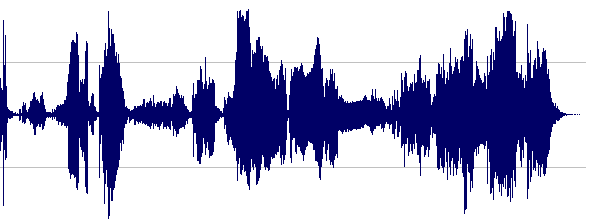 ...
[Back vowel]-r-[Central Vowel]
[Plosive]-A-[Voiced Consonant]
[VCentral]-b-[High Vowel]
...
...
Run Attila context-dependent phone recognizer (trained on MSA)
* not just /r/ /A/ /b/
Do the above for all training data of all dialects
31
CD-Phone Universal Background Acoustic Model
Each CD phone type has an acoustic model:
e.g., [Back vowel]-r-[Central Vowel]
32
Obtaining CD-Phones + Frame Alignment
Acoustic frames for second state
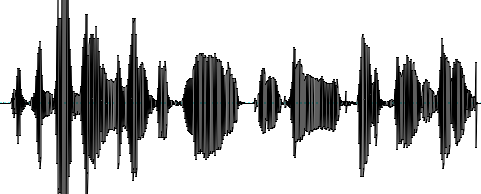 Front-End
Acoustic frames:
CD-Phone Recognizer
CD-Acoustic Models:
[vowel]-b-[glide]
CD-Phones: (e.g.)
[front-vowel]-r-[sonorant]
33
MAP Adaptation of each CD-Phone Instance
MAP
MAP
MAP
[Back Vowel]-r-[Central Vowel]
2. MAP adapt the universal background model GMMs to the corresponding frames
34
[Speaker Notes: Capitalize all titles]
MAP Adaptation of each CD-Phone Instance
[Back Vowel]-r-[Central Vowel]
2. MAP adapt the universal background model GMMs to the corresponding frames
One Super Vector for each CD phone instance:
 Stack all the Gaussian means and phone duration V k =[μ1, μ2, …., μN, duration]
i.e., a sequence of features with unfixed size to fixed-size vector
35
SVM Classifier for each CD-Phone Type for each Pair of Dialects
[Back Vowel]-r-[Central Vowel]
dialect 1
dialect 2
Super vectors of CD phone instances of all speakers in dialect 2
Super vectors of CD-phone instances of all speakers in dialect 1
36
[Speaker Notes: Color/font]
Discriminative Phonotactics – CD-Phone Classification
Acoustic frames for second state
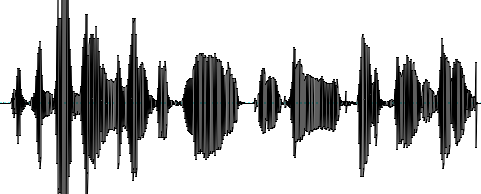 Front-End
Acoustic frames:
CD-Phone Recognizer
CD-Acoustic Models:
[vowel]-b-[glide]
CD-Phones: (e.g.)
[front-vowel]-r-[sonorant]
MAP Adapt GMMs
MAP Adapted Acoustic Models:
Super Vectors
Super Vectors:
Super Vector 1
Super Vector N
Egy
Dialects: (e.g.)
Egy
SVM Classifiers
37
CD-Phone Classifier Results
Split the training data into two halves
Train 227 (one for each CD-phone type) binary classifiers for each pair of dialects on 1st half and test on 2nd
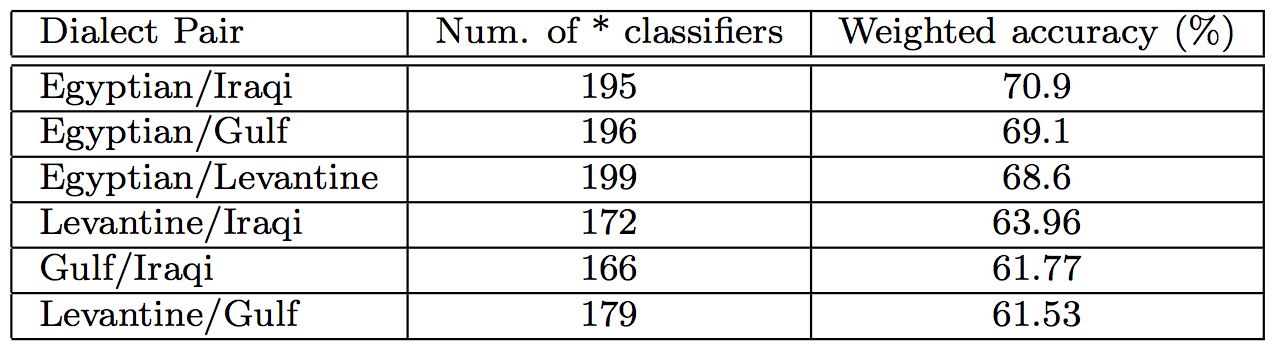 38
Extraction of Linguistic Knowledge
Use the results of these classifiers to show which phones in what contexts distinguish dialects the most (chance is 50%)
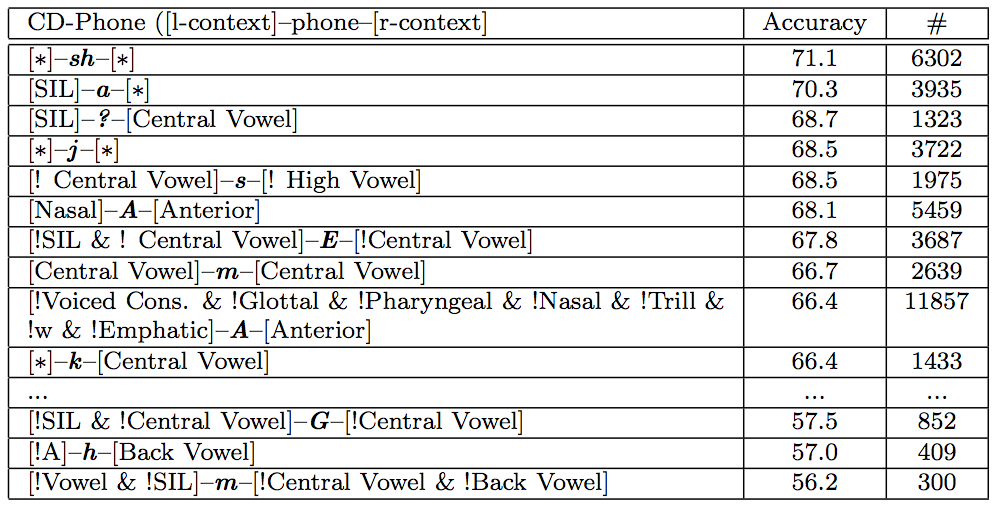 Levantine/Iraqi Dialects
39
Labeling Phone Sequences with Dialect  Hypotheses
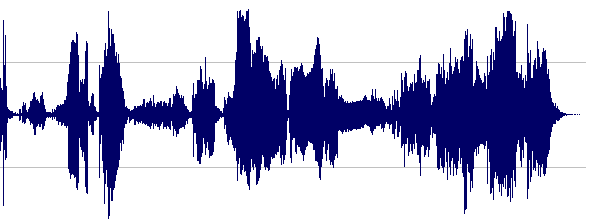 Run corresponding SVM classifier to get the dialect of each CD phone
CD-phone recognizer
...
[Back vowel]-r-[Central Vowel]
[Plosive]-A-[Voiced Consonant]
[Central Vowel]-b-[High Vowel]
...
...
...
[Back vowel]-r-[Central Vowel] Egyptian 
[Plosive]-A-[Voiced Consonant] Egyptian 
[Central Vowel]-b-[High Vowel] Levantine
...
...
40
Textual Feature Extraction for Discriminative Phonotactics
Extract the following textual features from each pair of dialects






Normalize vector by its norm
Train a logistic regression with L2 regularizer
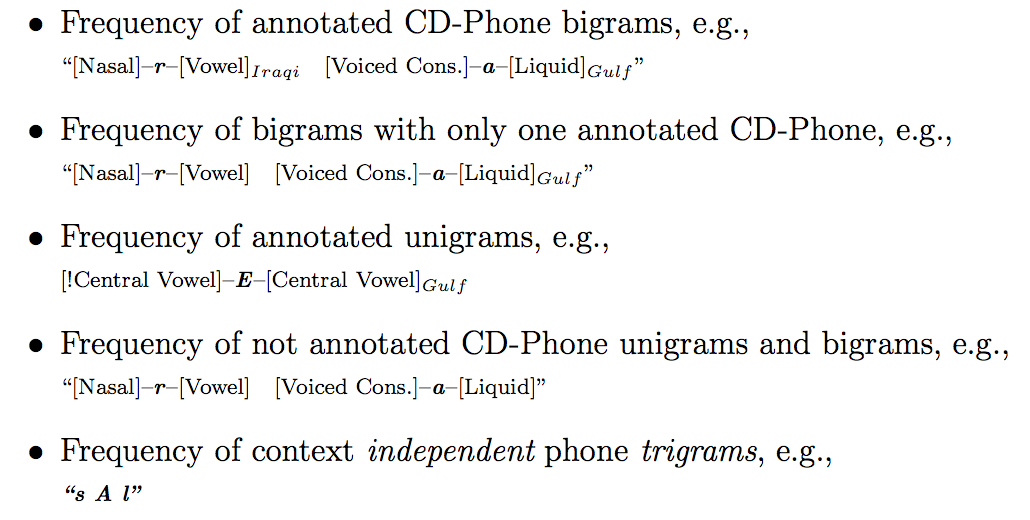 41
Experiments – Training Two Models
Split training data into two halves
Train SVM CD-phone classifiers using the first half
Run these SVM classifiers to annotate the CD phones of the 2nd half 
Train the logistic classifier on the annotated sequences
42
Discriminative Phonotactics – Dialect Recognition
Acoustic frames for second state
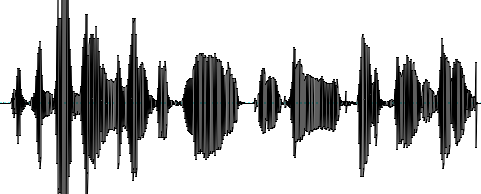 Front-End
Acoustic frames:
CD-Phone Recognizer
CD-Acoustic Models:
[vowel]-b-[glide]
CD-Phones: (e.g.)
[front-vowel]-r-[sonorant]
MAP Adapt GMMs
MAP Adapted Acoustic Models:
Super Vectors
Super Vectors:
Super Vector 1
Super Vector N
[front-vowel]-r-[sonorant]
[vowel]-b-[glide]
Dialects: (e.g.)
SVM Classifiers
Egy
Egy
Logistic classifier
Egyptian
43
Results – Discriminative Phonotactics
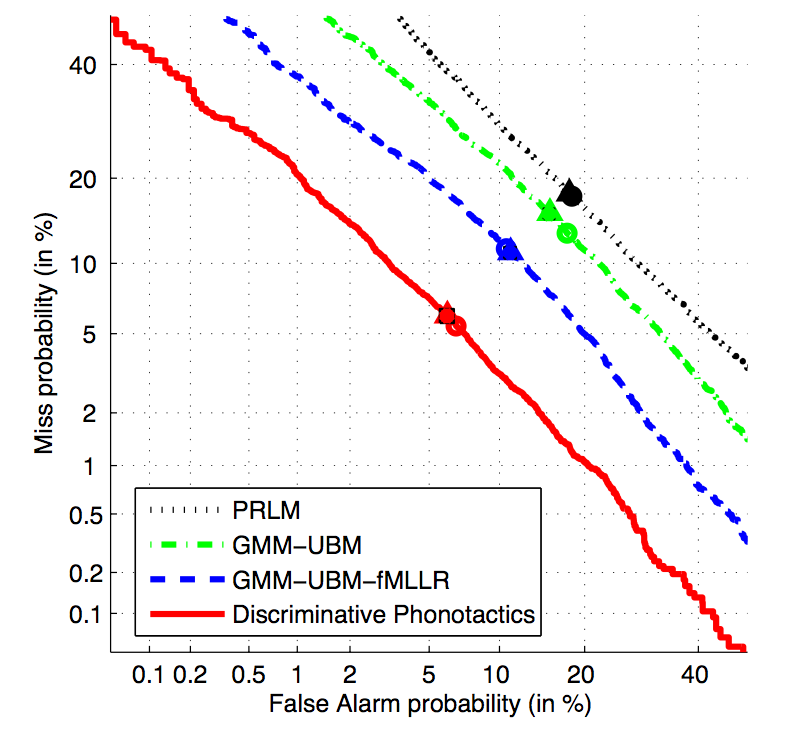 44
Results per Dialect
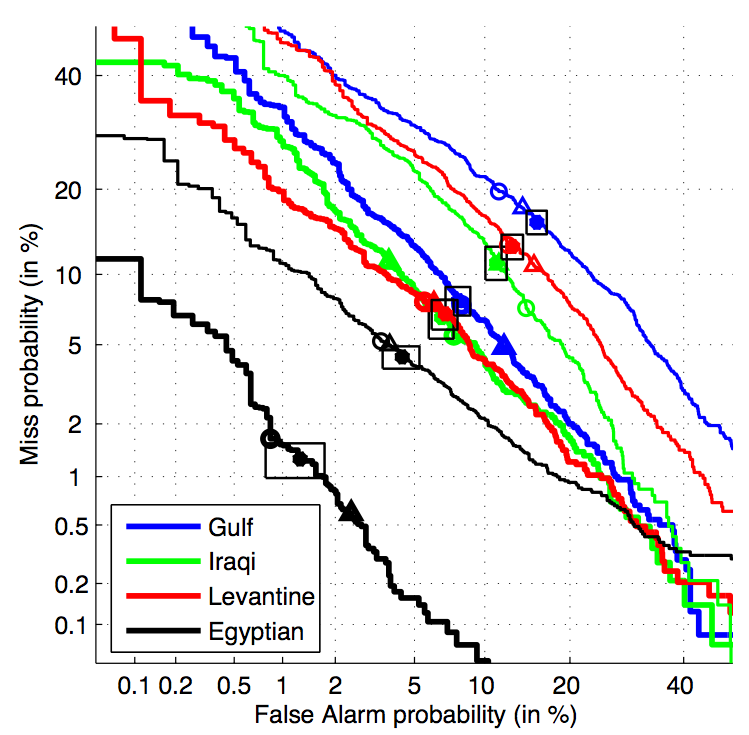 45
Comparison to the State-of-the-Art
State of the art system: (Torres-Carrasquillo et al., 2008)  
Two English accents: EER: 10.6%
Three Arabic dialects: EER: 7% 
Four Chinese dialects: EER: 7%
NIST Language Recognition 2005: (Mathjka et al., 2006) – fusing multiple approaches:
7 Languages + 2 accents: EER: 3.1%
46
Research Plan
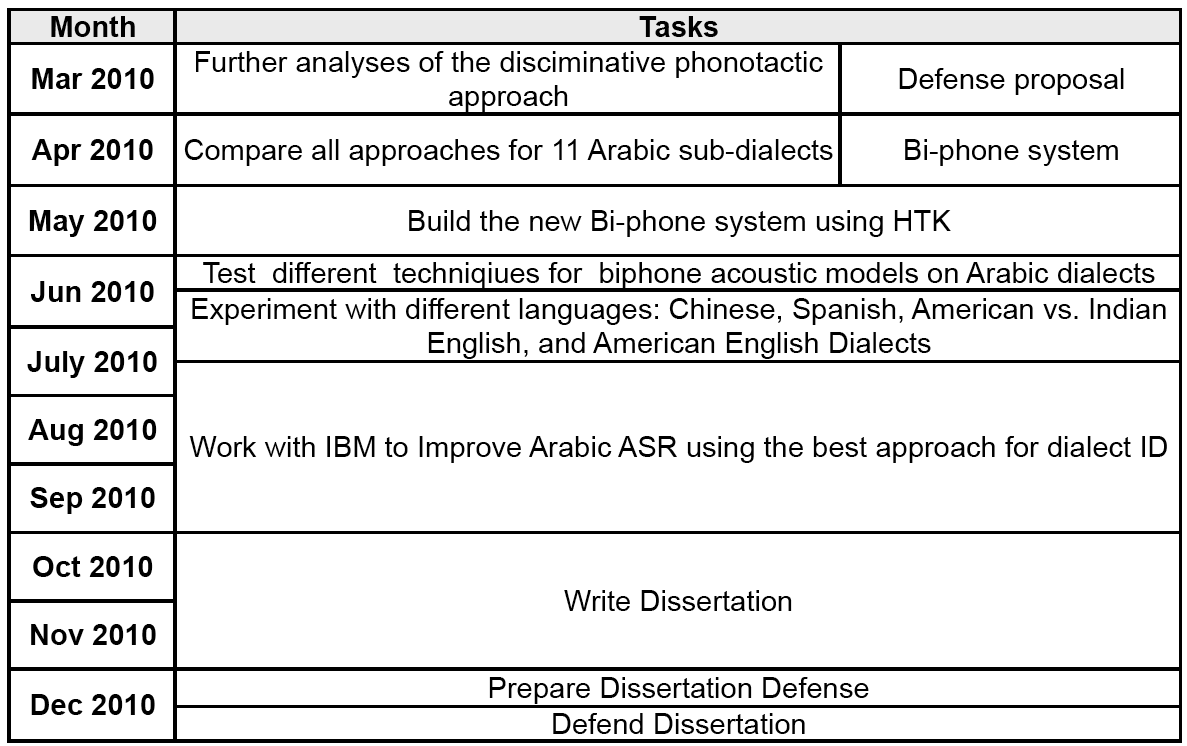 47
Acknowledgments
Thank You!
48
Prosodic Differences Across Dialects
F0 differences
Levantine and Iraqi speakers have higher pitch range and more expanded pitch register than Egyptian and Gulf speakers
Iraqi and Gulf intonation show more variation than Egyptian and Levantine
Pitch peaks within pseudo-syllables in Egyptian and Iraqi are shifted significantly later than those in Gulf and Levantine
Durational and Rhythmic differences 
Gulf and Iraqi dialects tend to have more complex syllabic structure
Egyptian tend to have more vocalic intervals with more variation than other dialects, which may account for vowel reduction and quantity contrasts
49
Frame Alignment
For each CD phone sequence:

Get the frame alignment with the acoustic model’s states
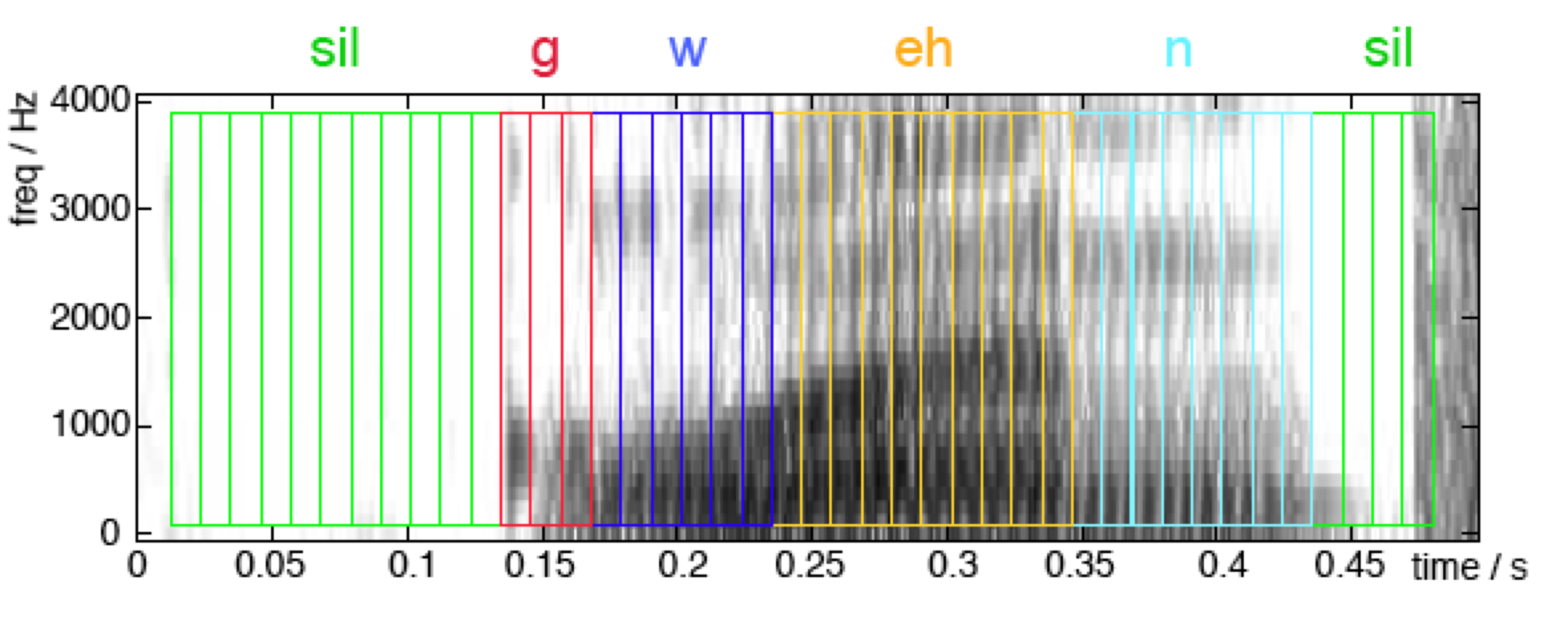 50